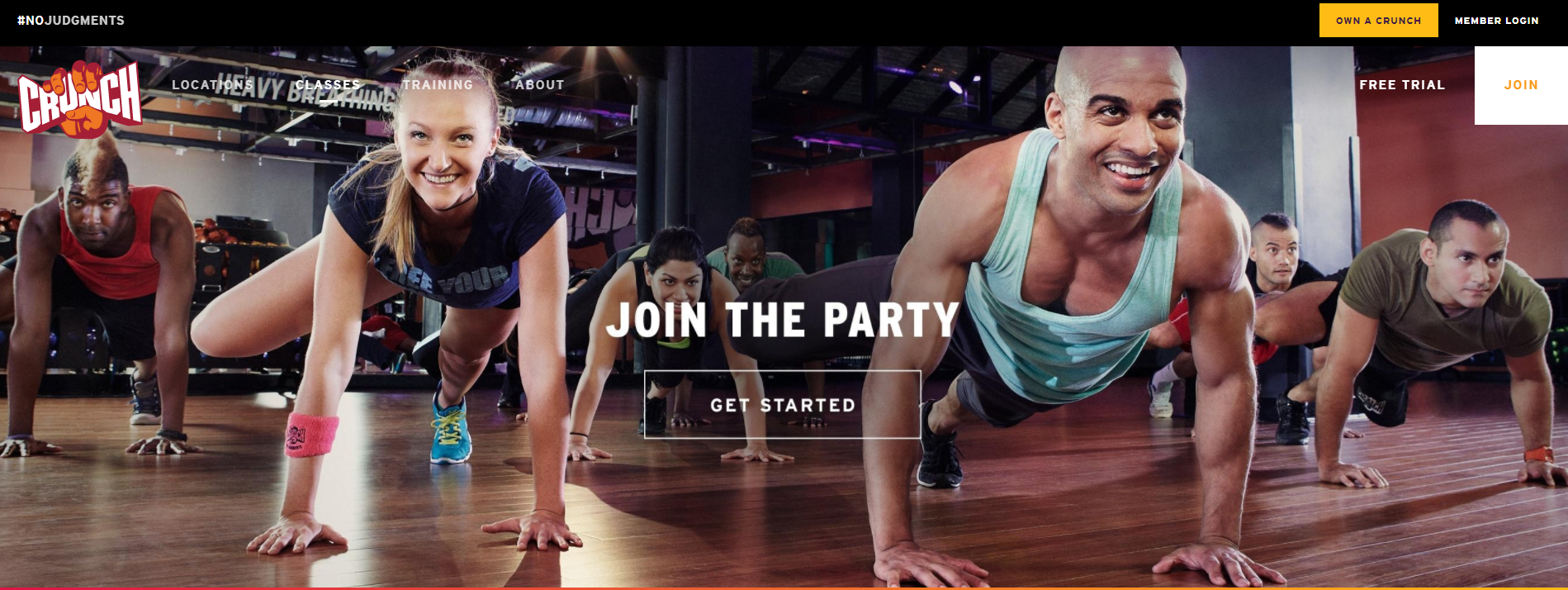 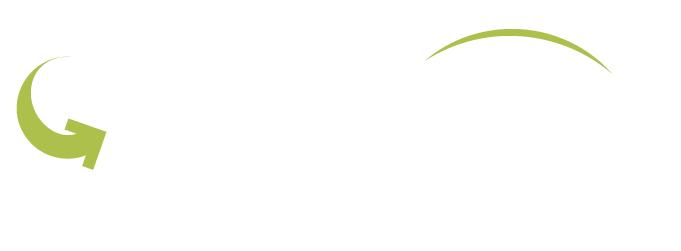 Recap
Crunch Tampa April Performance

Digital Display Tactics:
Contextual / Fitness Sites 
3rd Party Data / Fitness Intenders

Performance:

































*We contracted for 870,000 impressions and over delivered.
National CTR Average
.10%.
Crunch Tampa Campaign April Performance Metrics
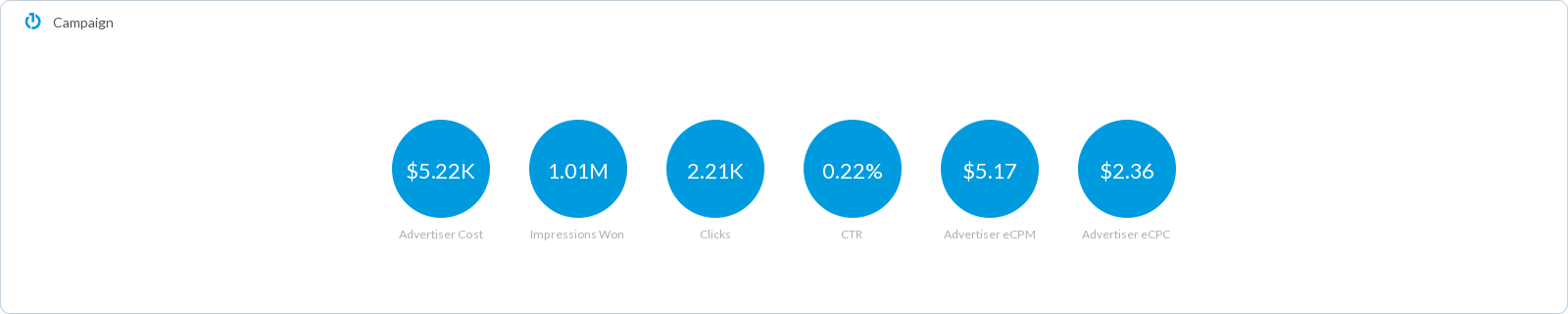 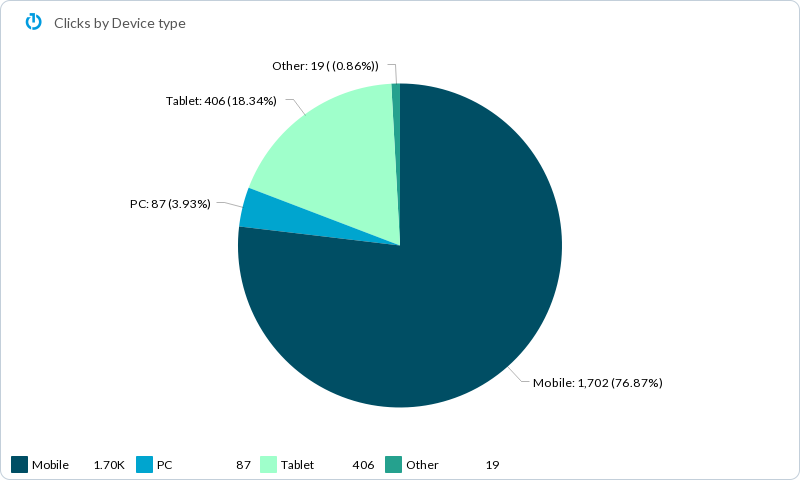 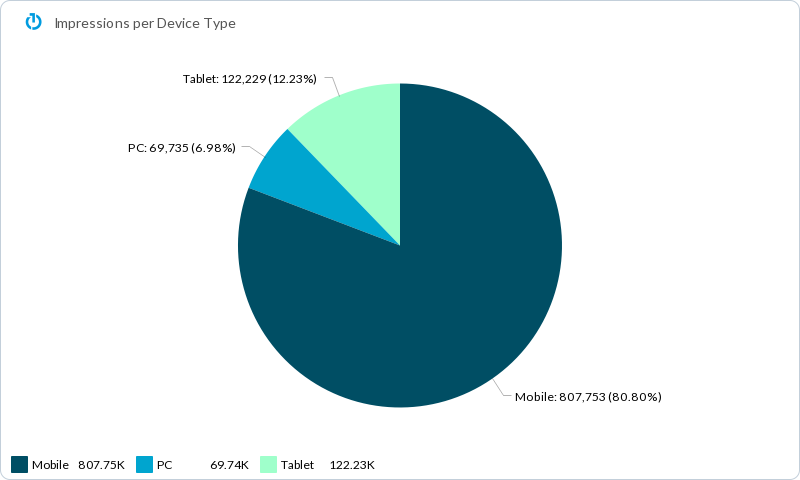 Crunch Tampa April Creative Performance
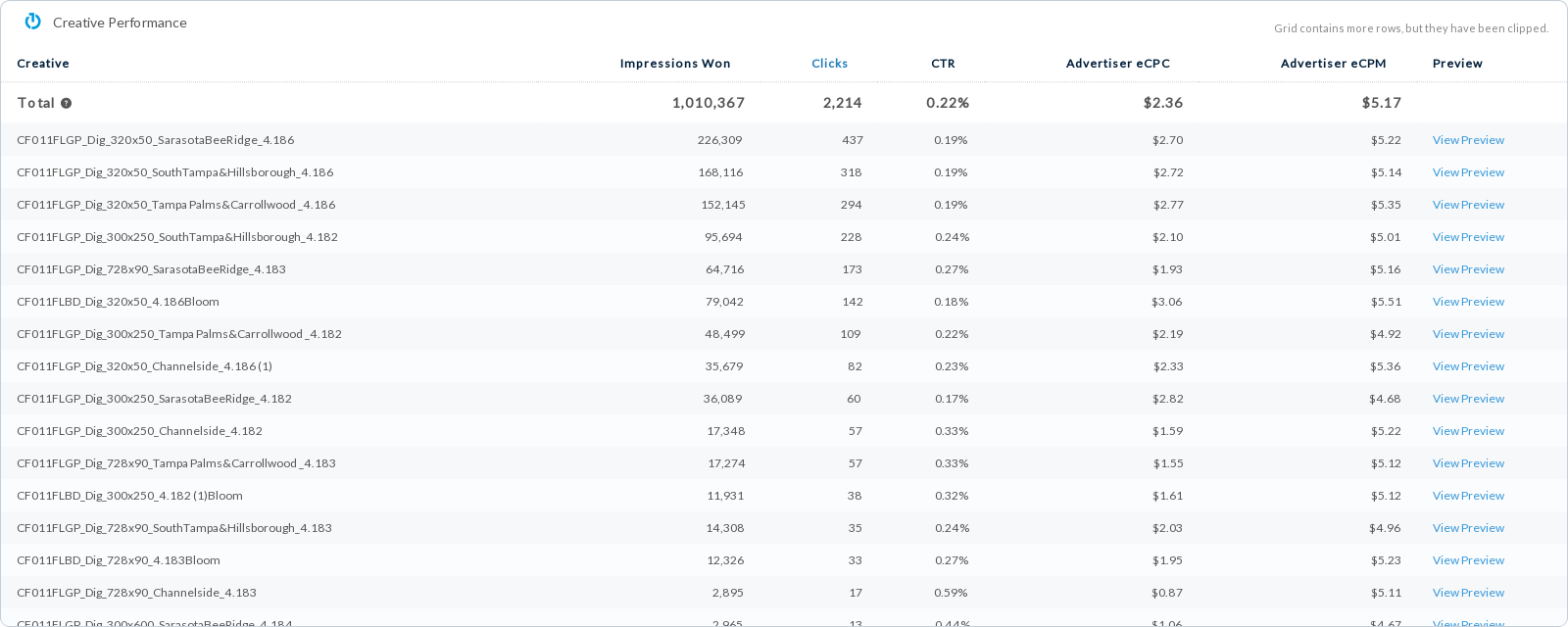 Crunch Tampa April Site List and Optimizations

Here is a sample of the sites for April:
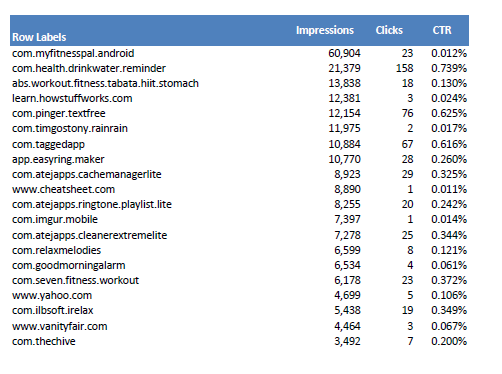 April  Optimizations

Updated Block List
Adjusted bids for spend